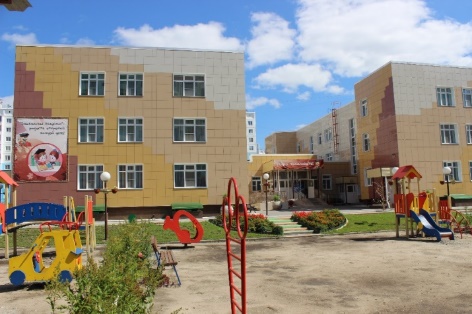 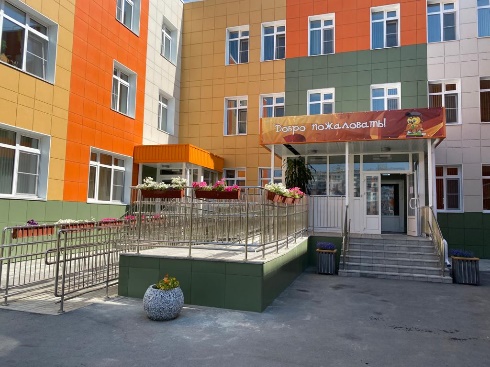 Муниципальное автономное дошкольное образовательное учреждение города Новосибирска «Детский сад № 81 «Дошкольная академия»
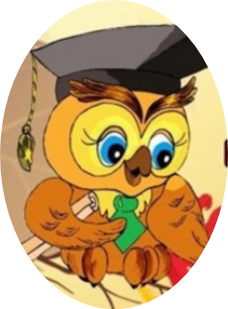 Педагогический коллектив
Воспитатели – 48 человек
Узкие специалисты – 10 человек:
учитель-логопед – 4 человека,
педагог-психолог – 2 человека,
музыкальный руководитель – 2 человека,
инструктор по физической культуре – 2 человека
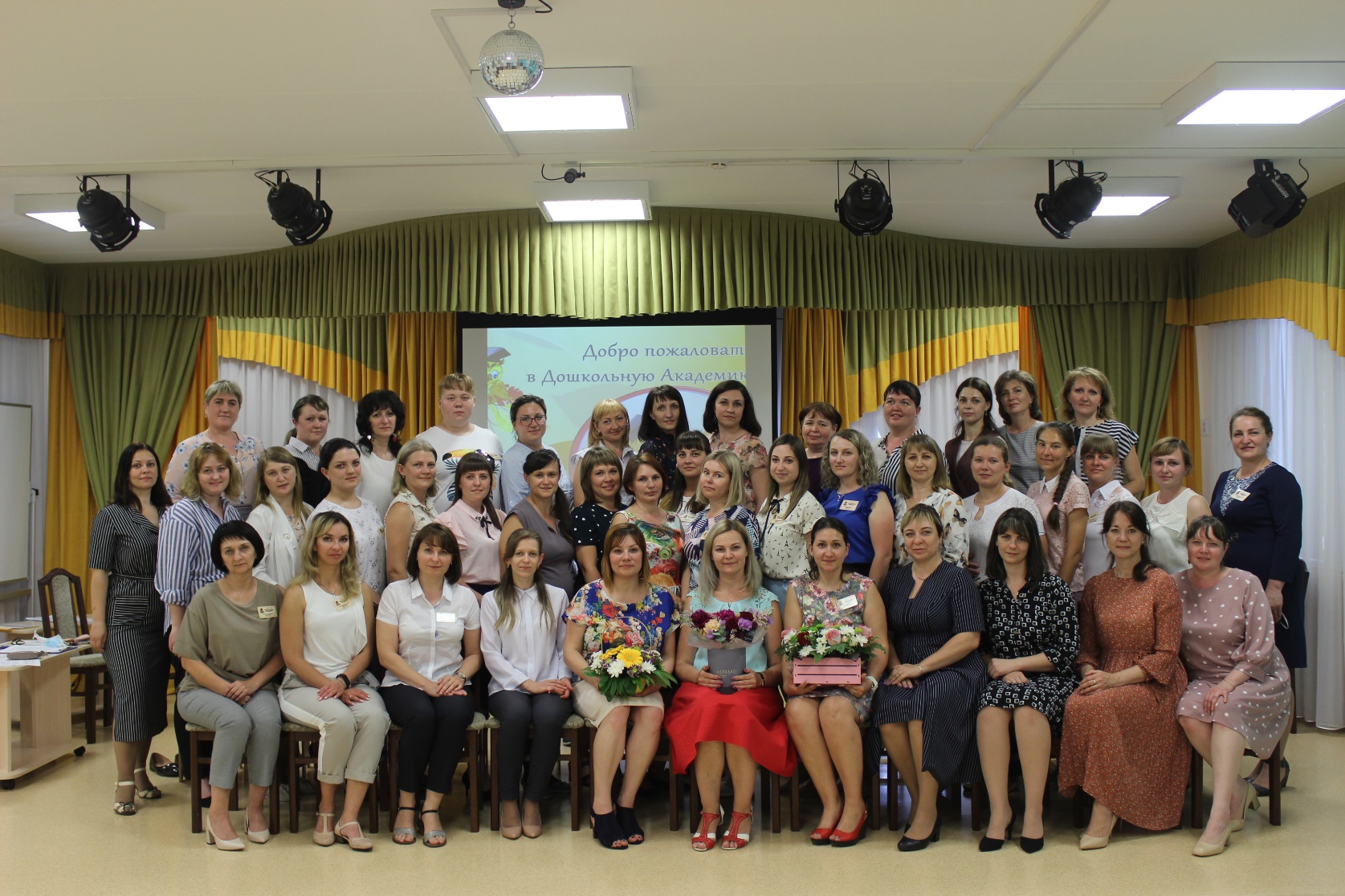 Квалификация педагогов
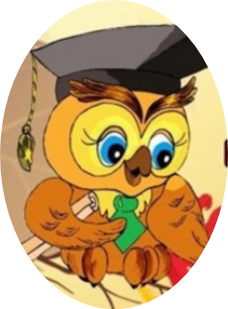 Цель работы педагогического коллектива–создание оптимальных условий для разностороннего и полноценного развития каждого ребёнка, формирования его компетенций в соответствии с возрастными возможностями и требованиями современного общества.
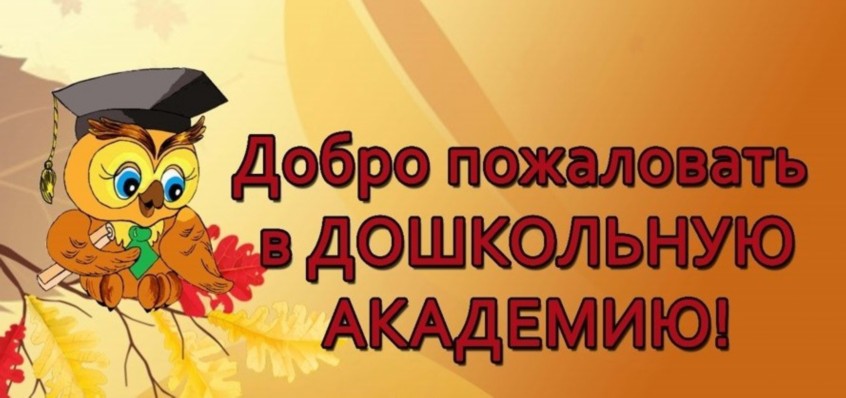 Значимые достижения МАДОУ д/с № 81 с 2014 по 2020 гг.
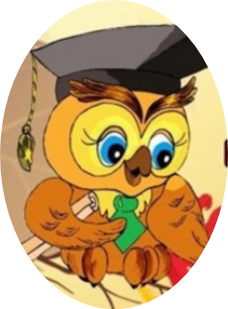 Ежегодное очное стендовое участие 
в Международной образовательной выставке «Учебная Сибирь»
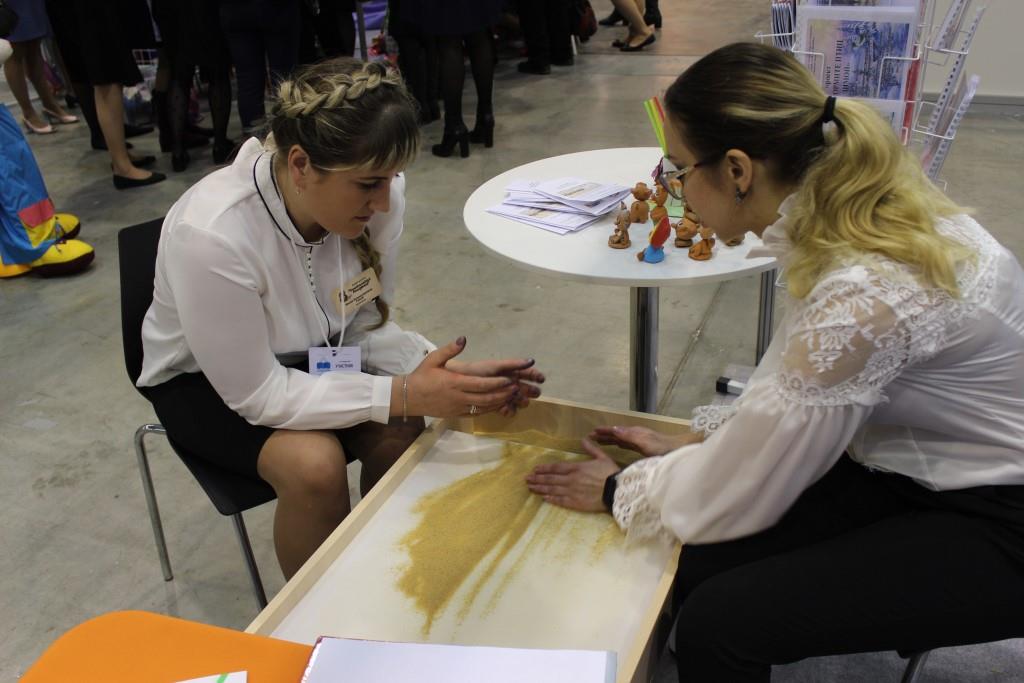 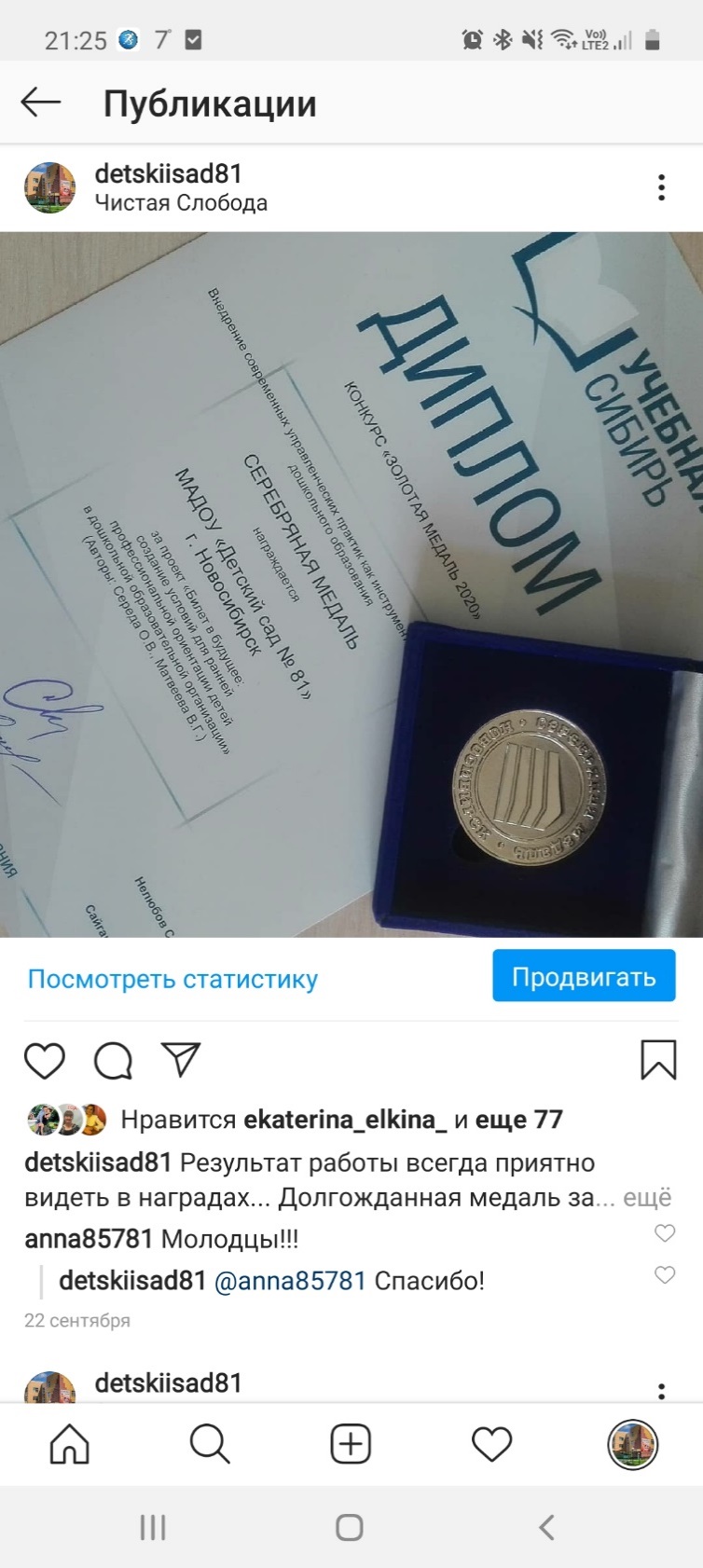 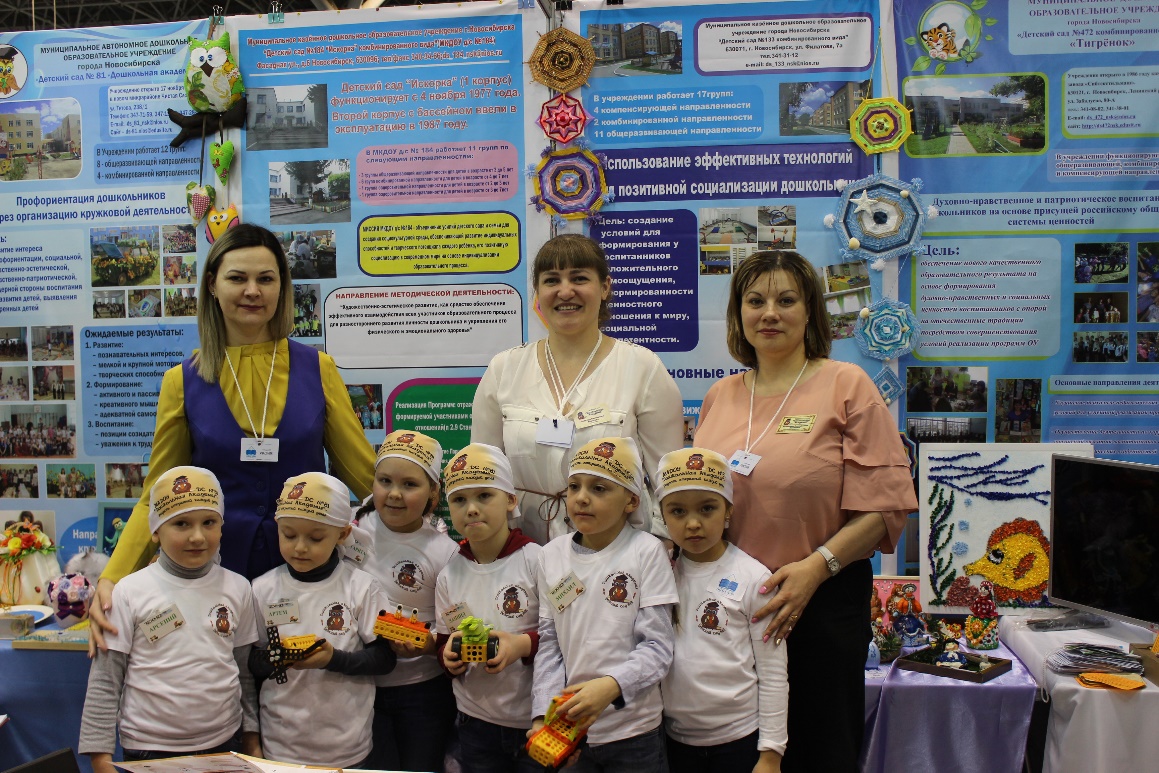 Значимые достижения МАДОУ д/с № 81 с 2014 по 2020 гг.
Участие в конкурсах
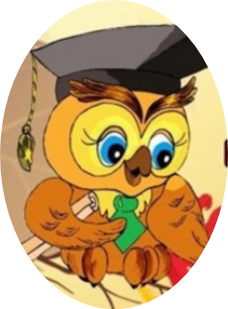 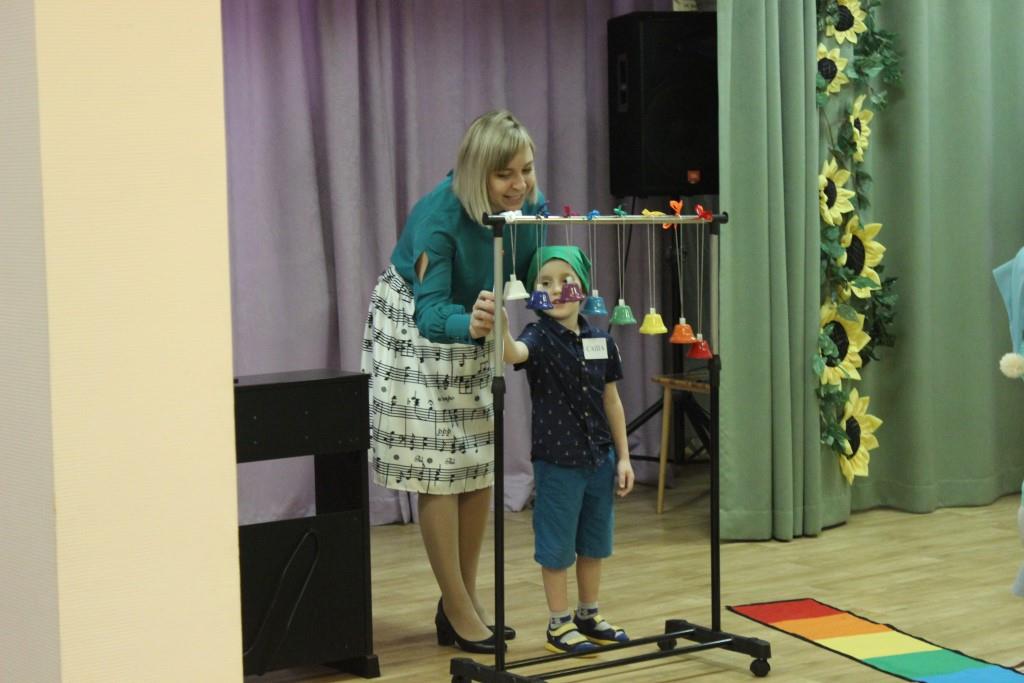 Значимые достижения МАДОУ д/с № 81 с 2014 по 2020 гг.
Участие в конкурсах
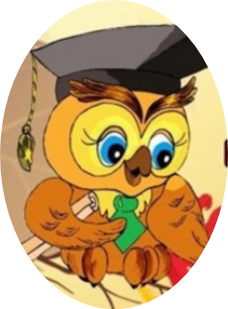 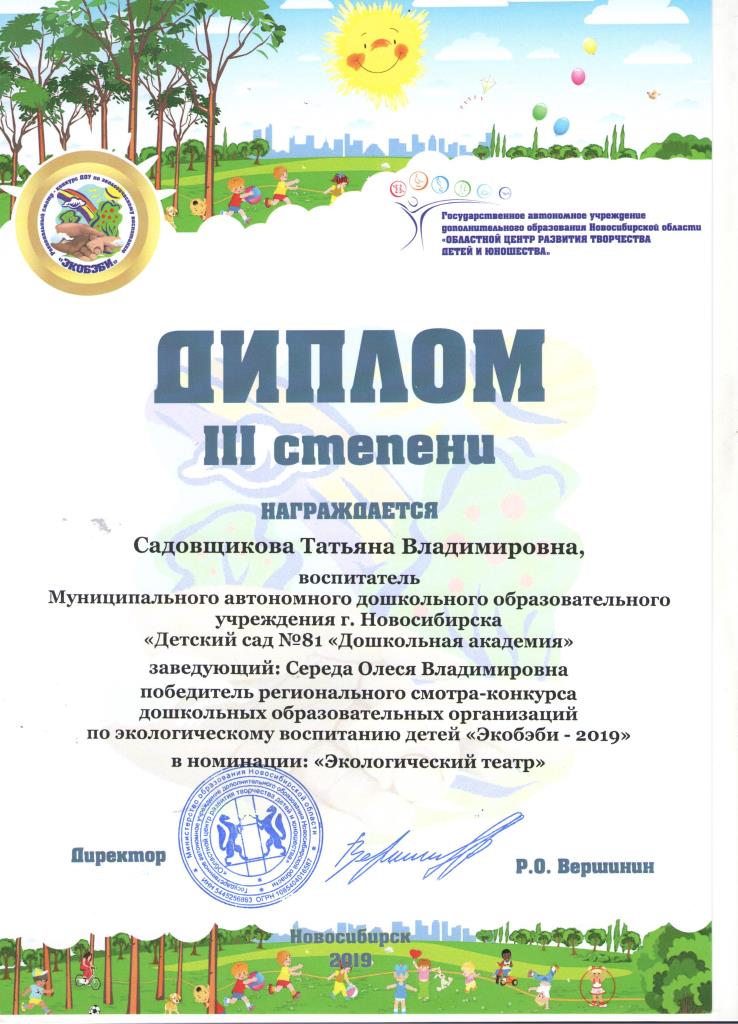 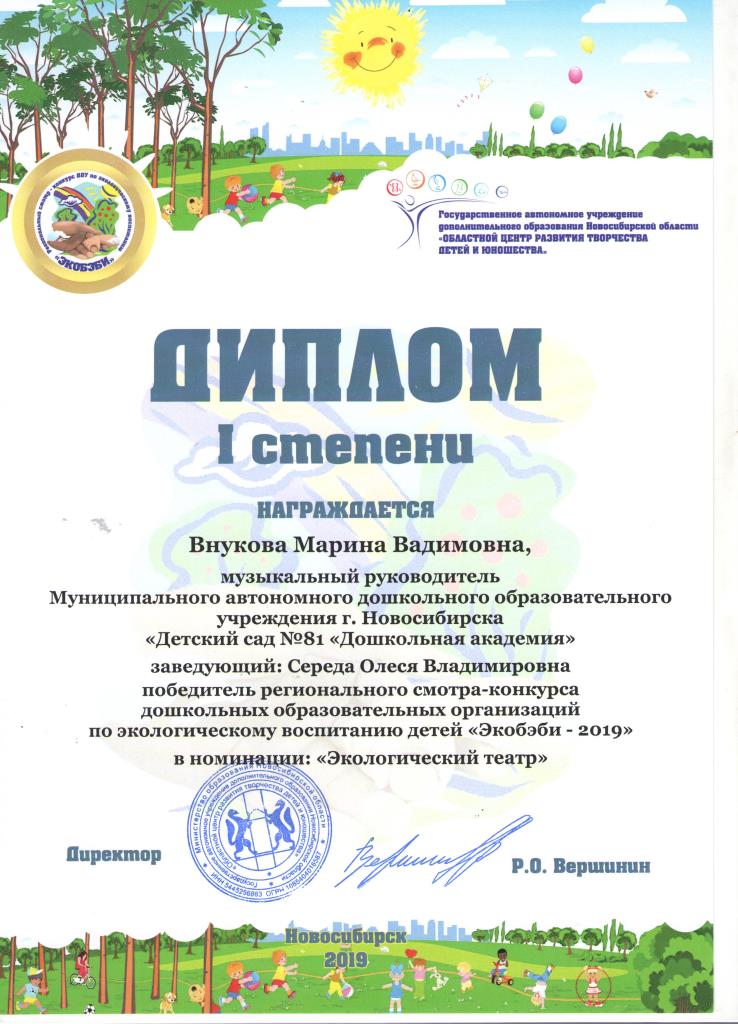 Значимые достижения МАДОУ д/с № 81 с 2014 по 2020 гг.
Участие в конкурсах
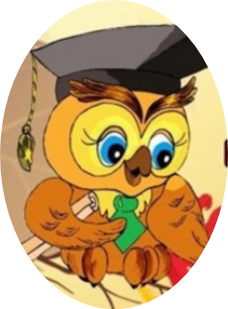 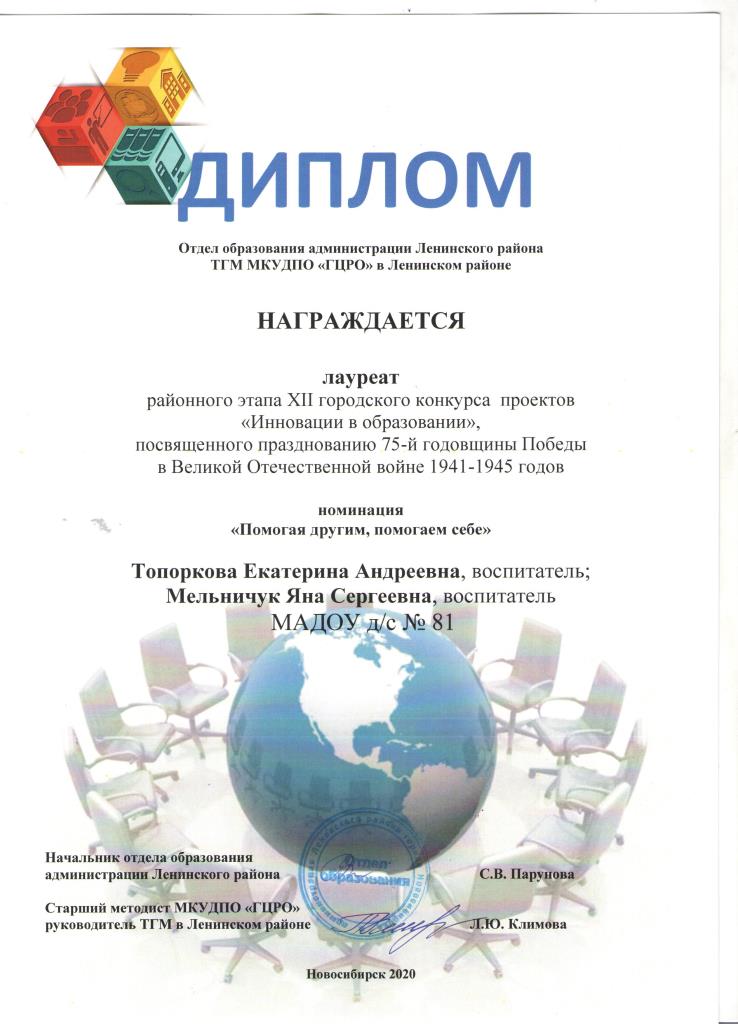 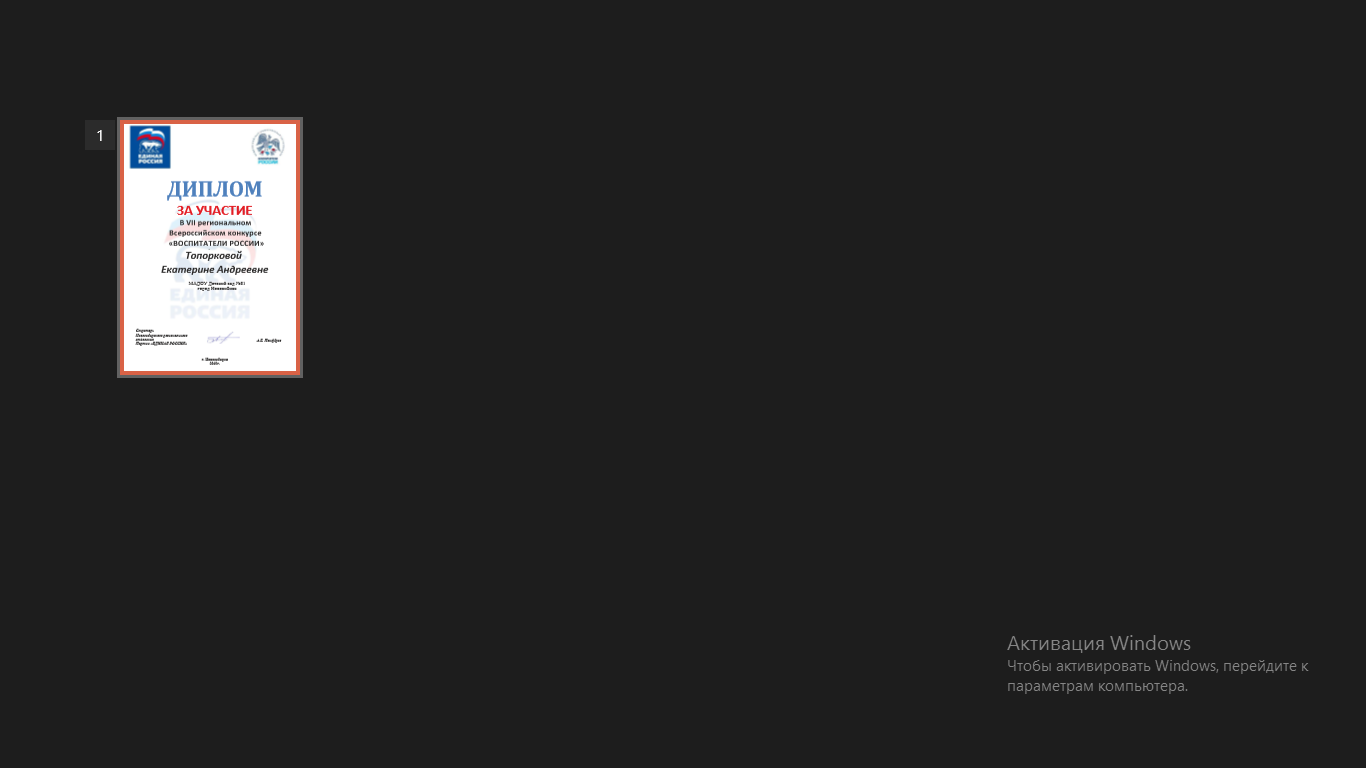 Значимые достижения МАДОУ д/с № 81 с 2014 по 2020 гг.
Участие в конкурсах
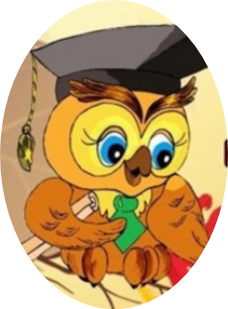 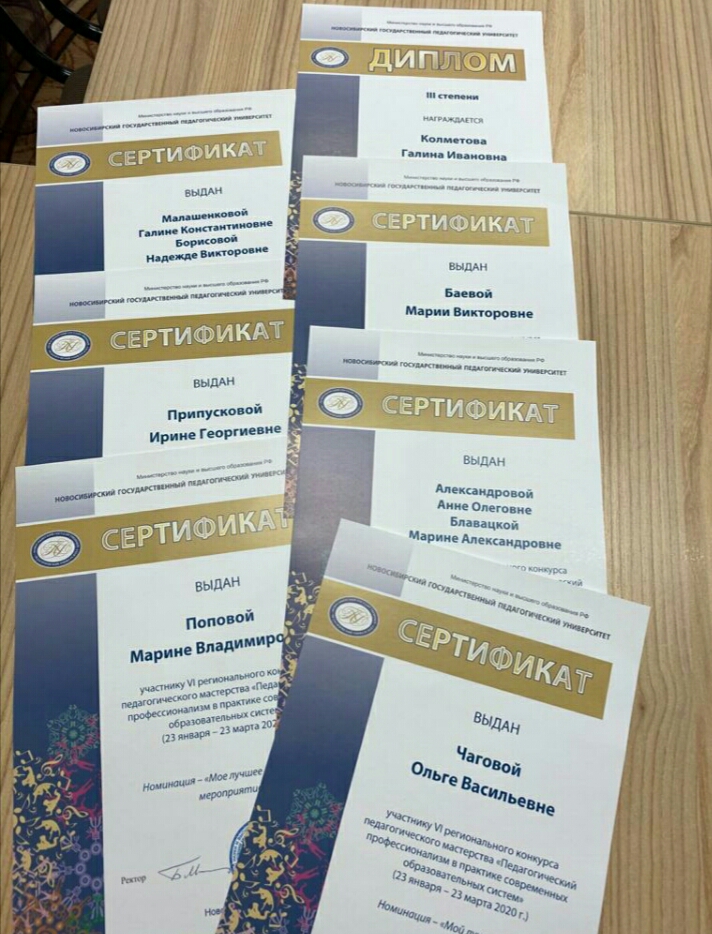 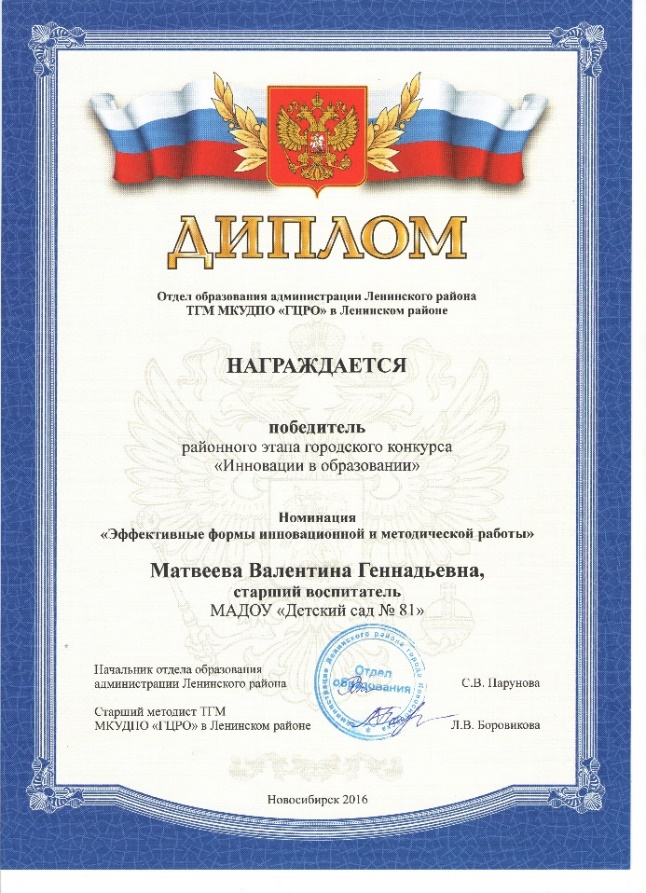 Значимые достижения МАДОУ д/с № 81 с 2014 по 2020 гг.
Участие в конкурсах
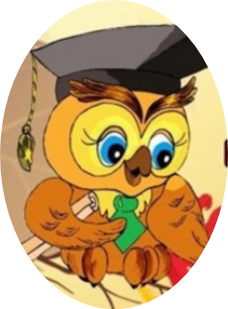 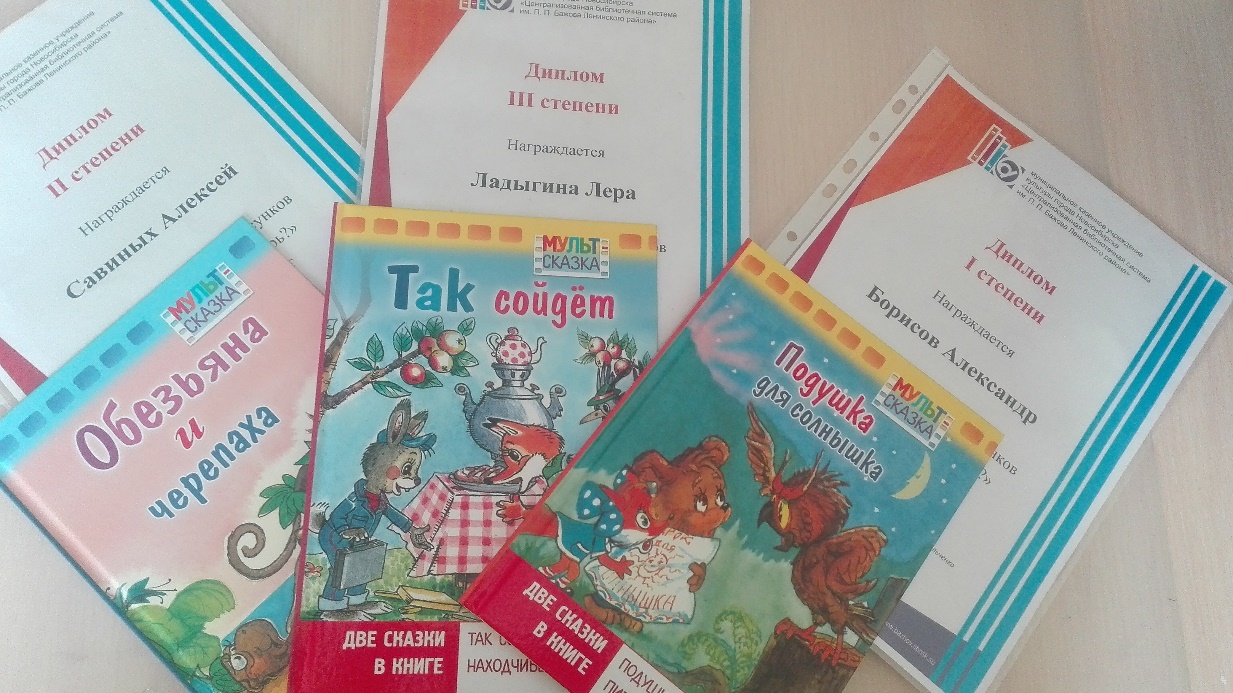 Значимые достижения МАДОУ д/с № 81 с 2014 по 2020 гг.
Участие в конкурсах
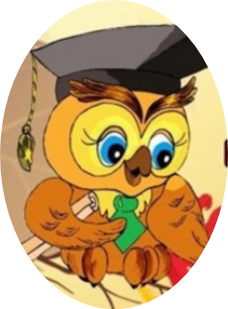 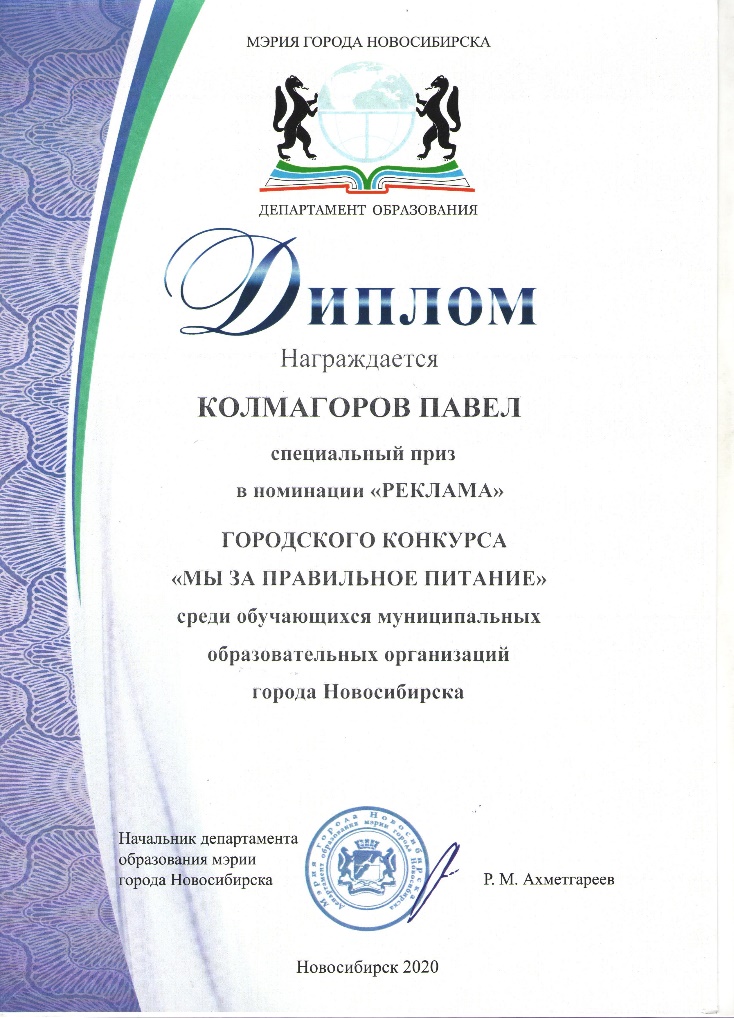 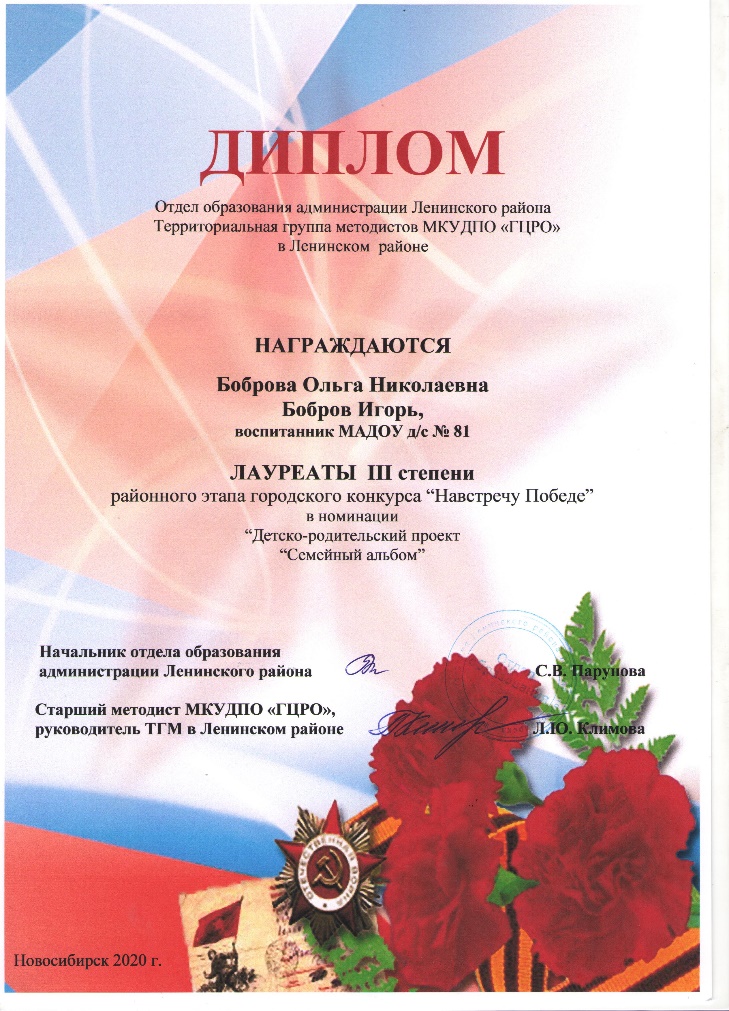 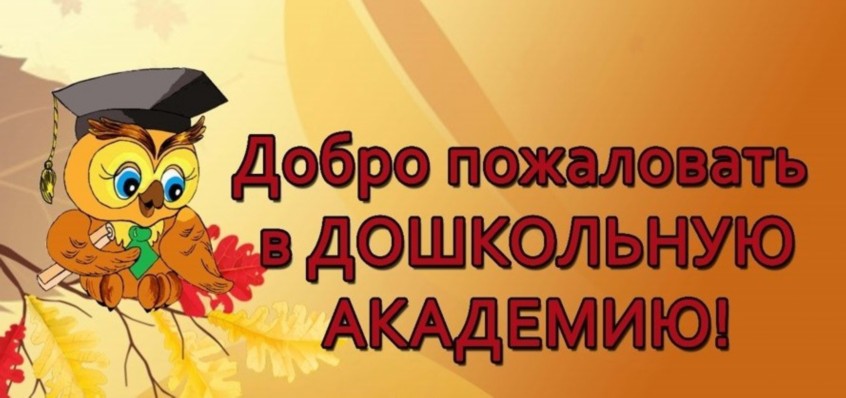 Участие детей в конкурсах и викторинах
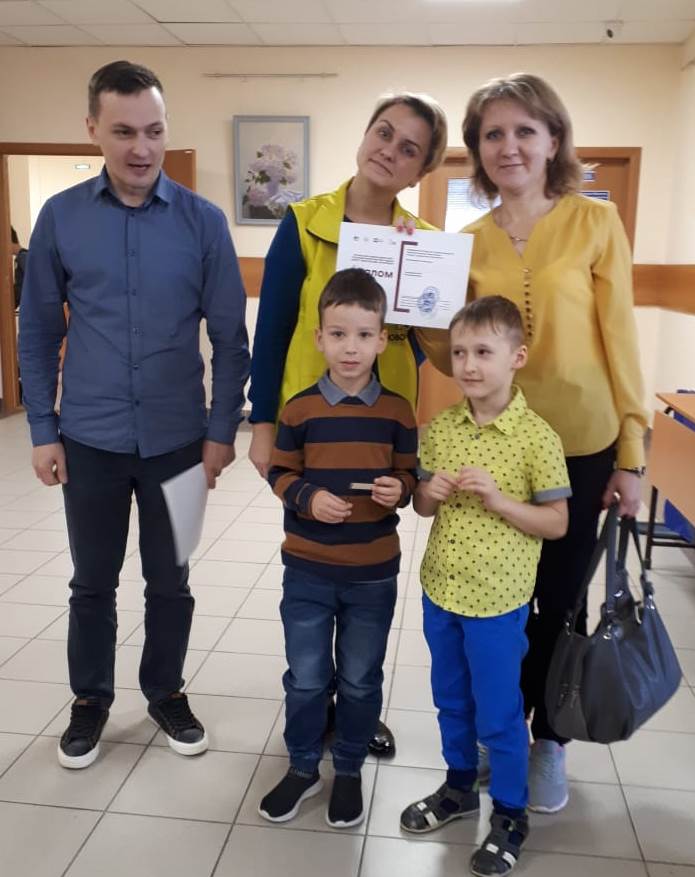 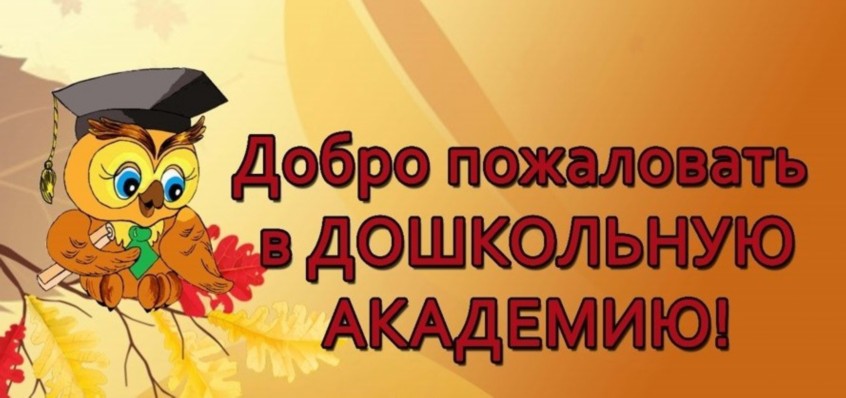 Участие в конкурсах и викторинах
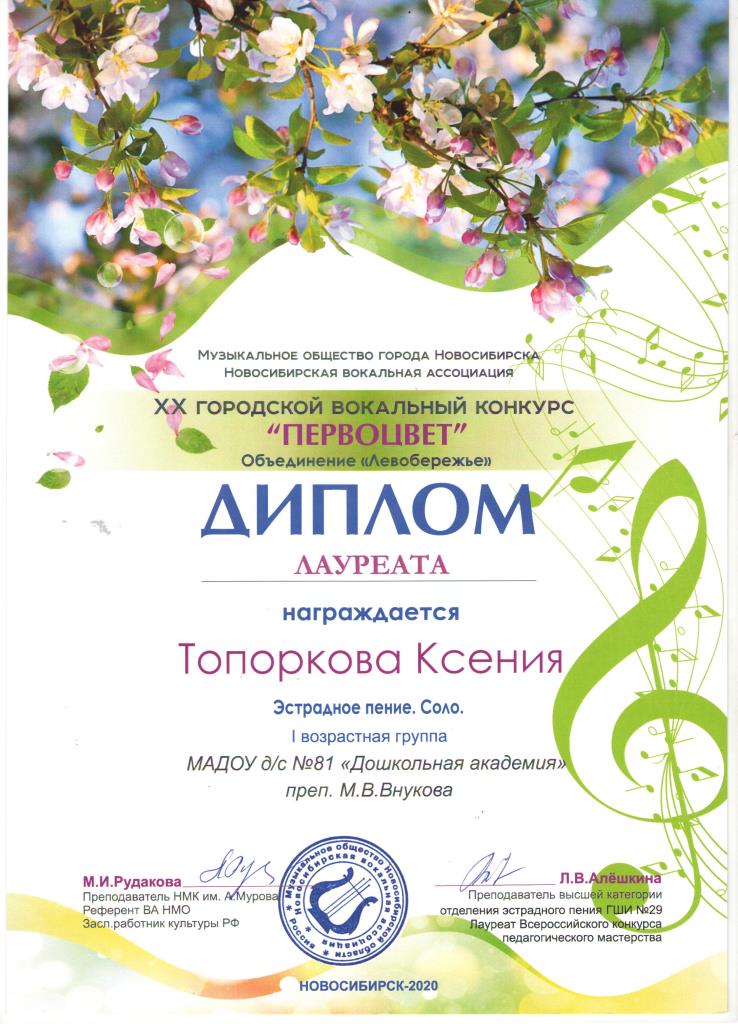 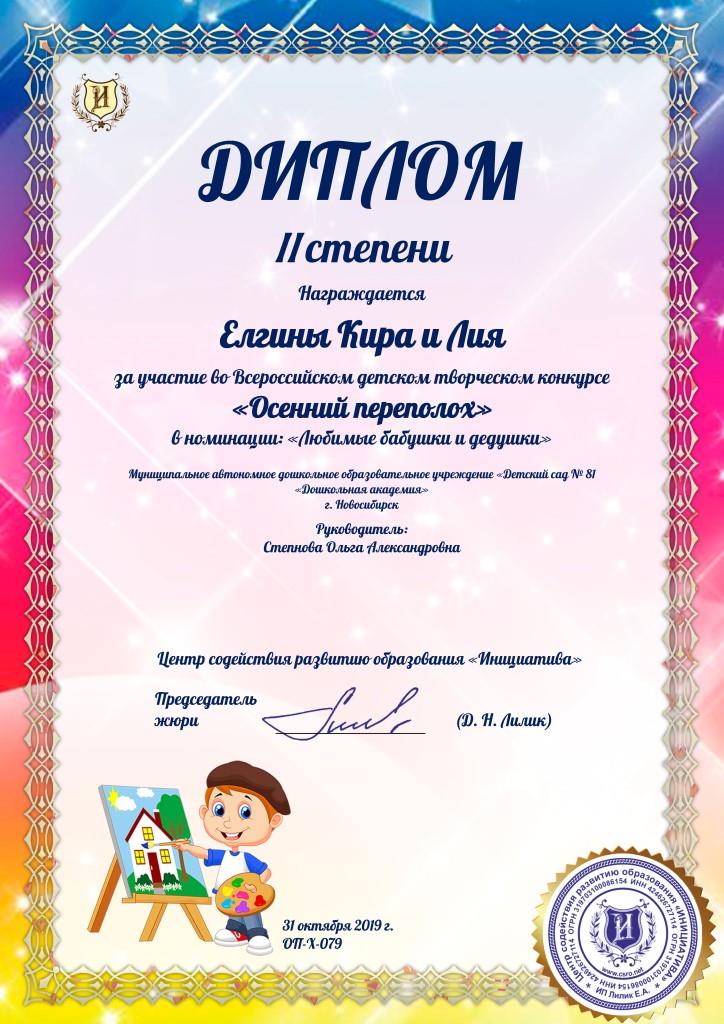 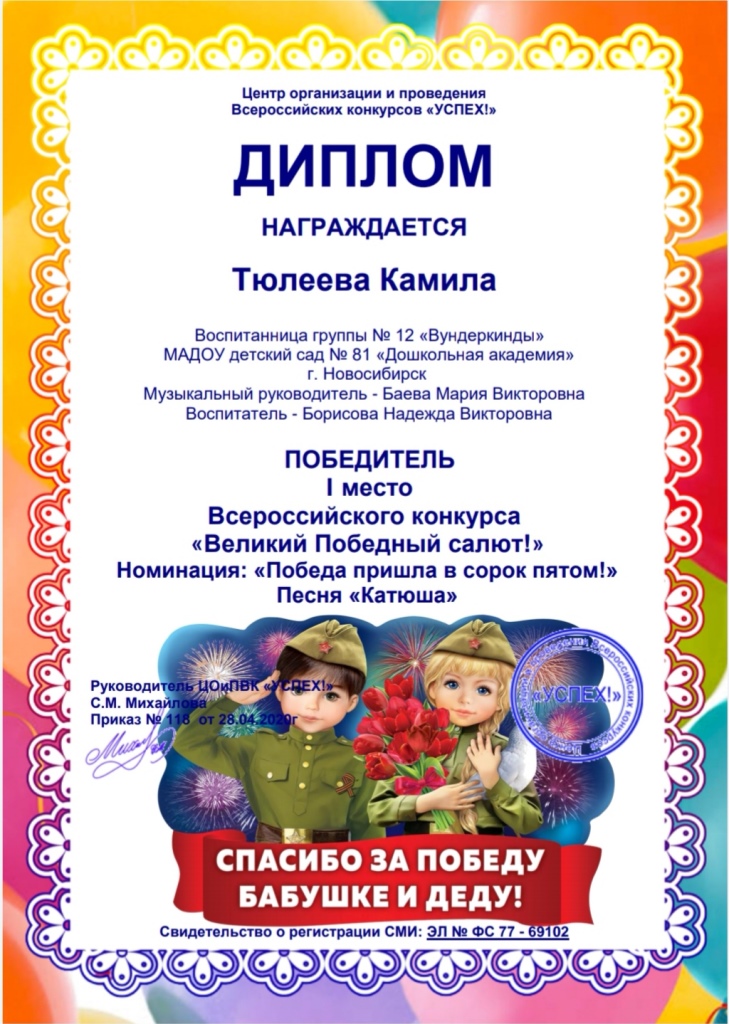 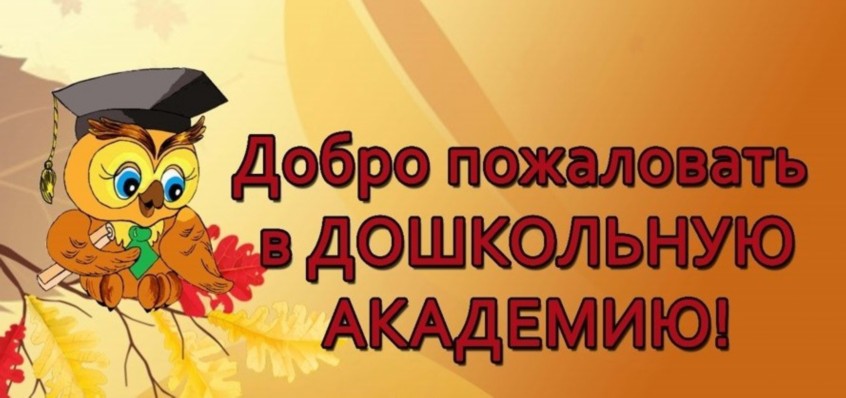 Участие в конкурсах и викторинах
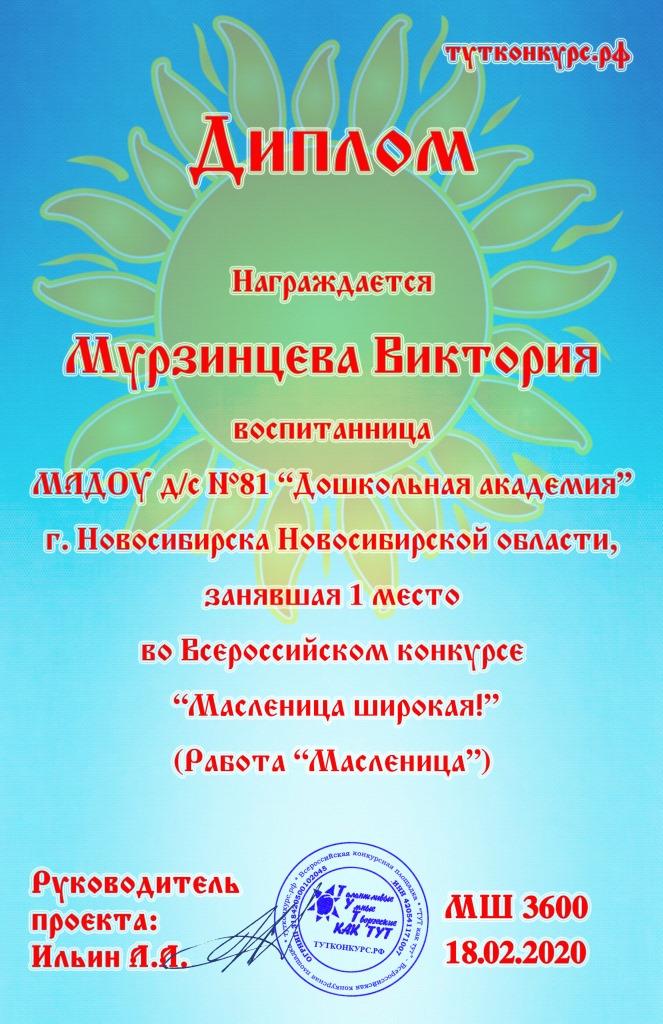 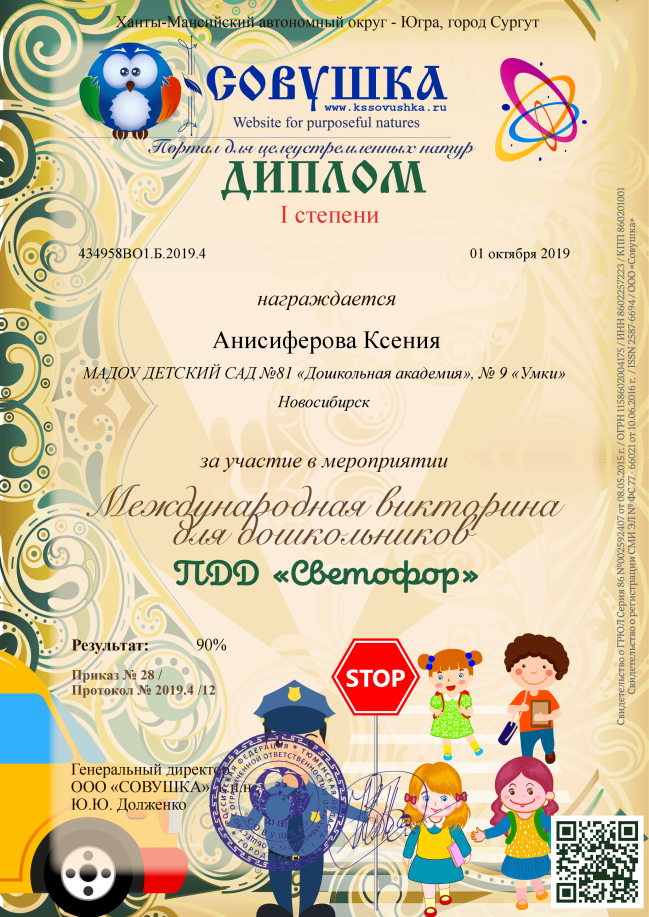 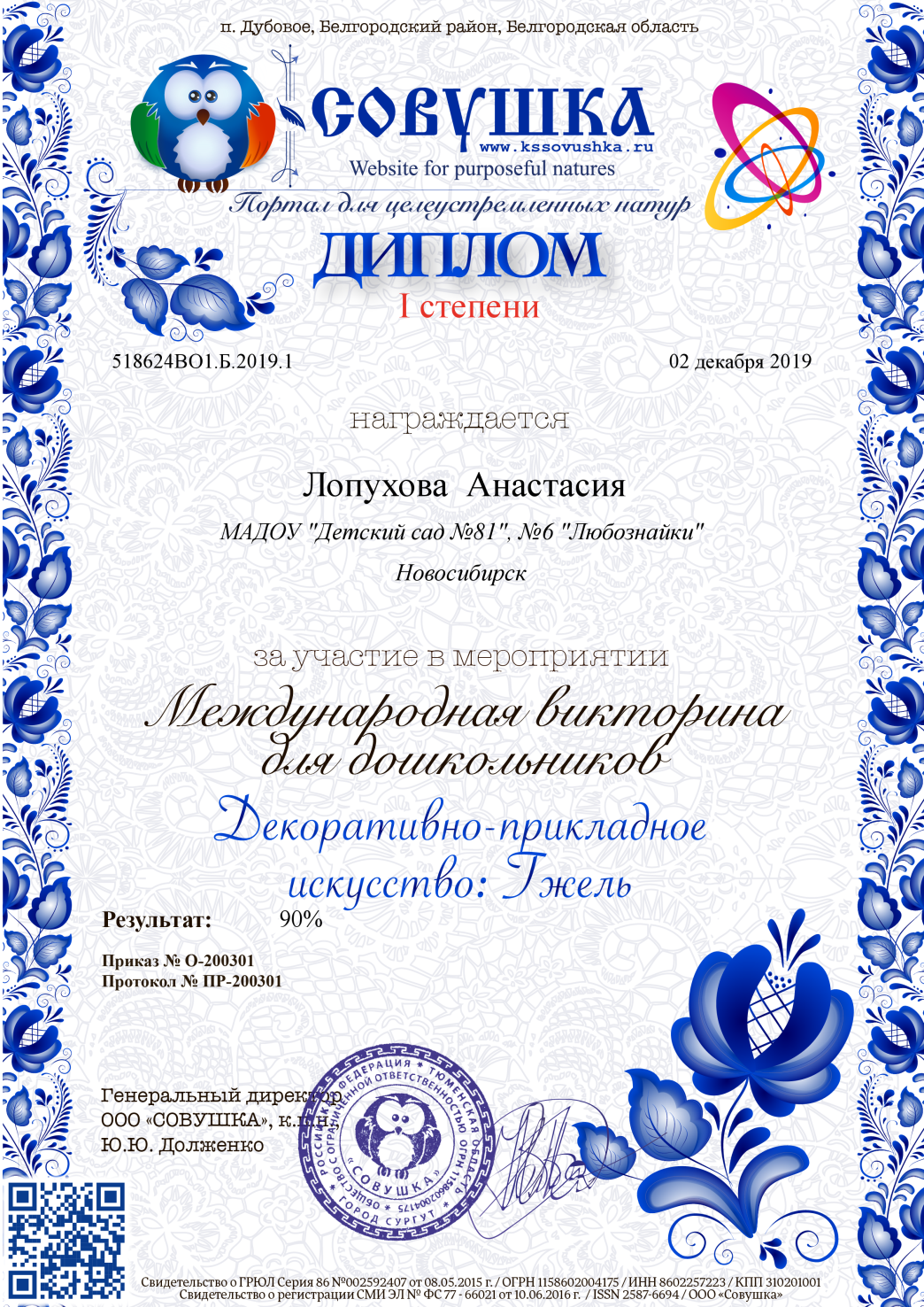